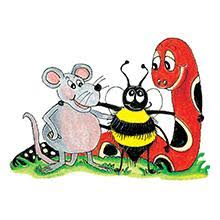 Jolly Grammar 3a-10
Mini Test 4
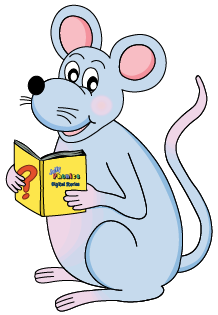 float
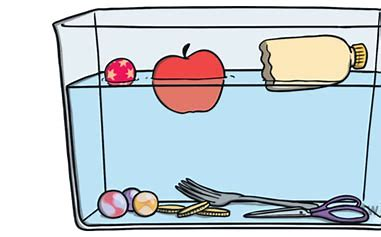 float
 joke
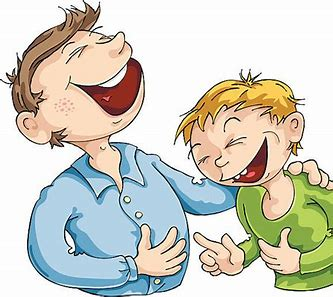 float
 joke
 croak
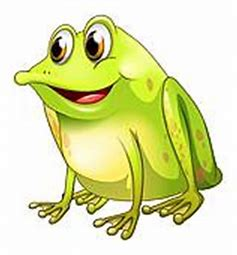 float
 joke
 croak
 elbow
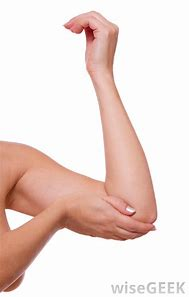 float
 joke
 croak
 elbow
 owner
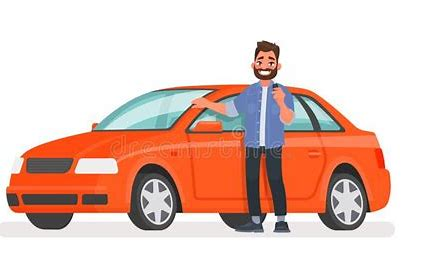 float
 joke
 croak
 elbow
 owner
 alone
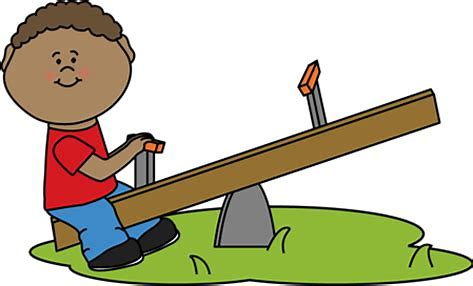 float
 joke
 croak
 elbow
 owner
 alone
7. follow
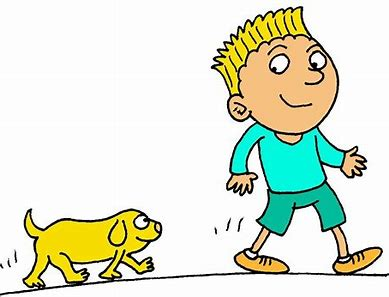 float
 joke
 croak
 elbow
 owner
 alone
7. follow
8. explode
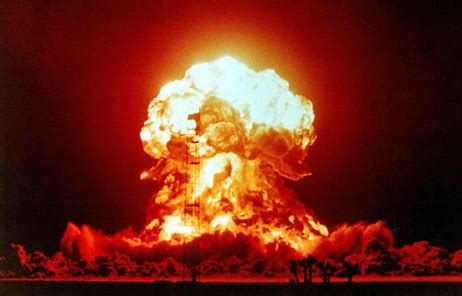 float
 joke
 croak
 elbow
 owner
 alone
7. follow
8. explode
9. homework
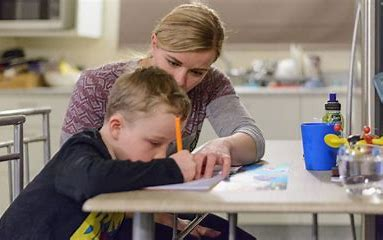 float
 joke
 croak
 elbow
 owner
 alone
7. follow
8. explode
9. homework
10. moaning
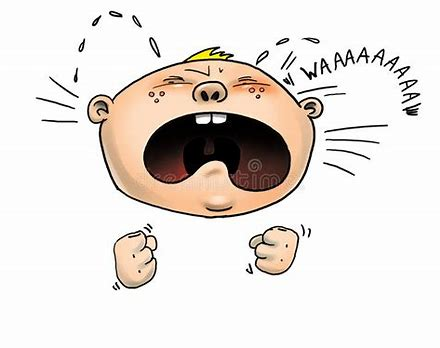 float
 joke
 croak
 elbow
 owner
 alone
7. follow
8. explode
9. homework
10. moaning
11. shadow
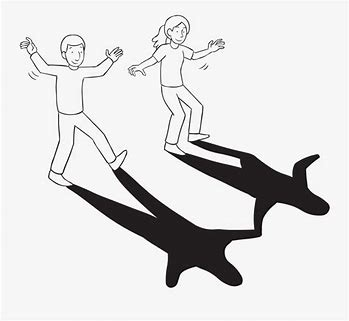 float
 joke
 croak
 elbow
 owner
 alone
7. follow
8. explode
9. homework
10. moaning
11. shadow
12. slowest
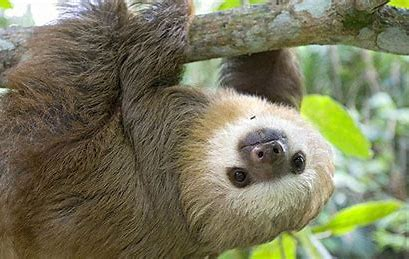 float
 joke
 croak
 elbow
 owner
 alone
7. follow
8. explode
9. homework
10. moaning
11. shadow
12. slowest
13. rainbow
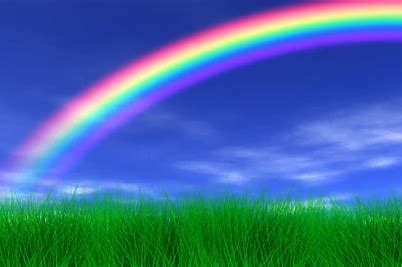 float
 joke
 croak
 elbow
 owner
 alone
7. follow
8. explode
9. homework
10. moaning
11. shadow
12. slowest
13. rainbow
14. approach
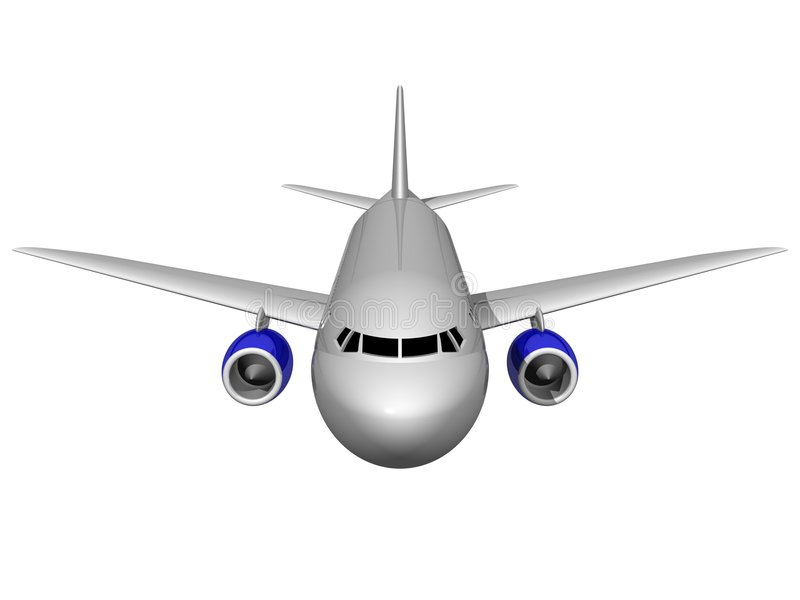 float
 joke
 croak
 elbow
 owner
 alone
7. follow
8. explode
9. homework
10. moaning
11. shadow
12. slowest
13. rainbow
14. approach
15. tightrope
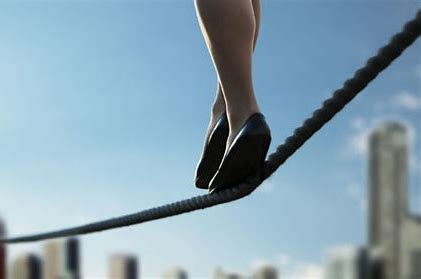 float
 joke
 croak
 elbow
 owner
 alone
7. follow
8. explode
9. homework
10. moaning
11. shadow
12. slowest
13. rainbow
14. approach
15. tightrope
16. cockroach
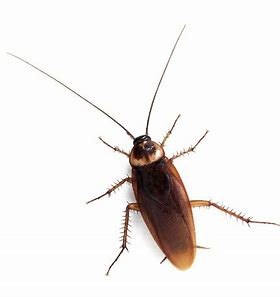 float
 joke
 croak
 elbow
 owner
 alone
7. follow
8. explode
9. homework
10. moaning
11. shadow
12. slowest
13. rainbow
14. approach
15. tightrope
16. cockroach
17. hormone
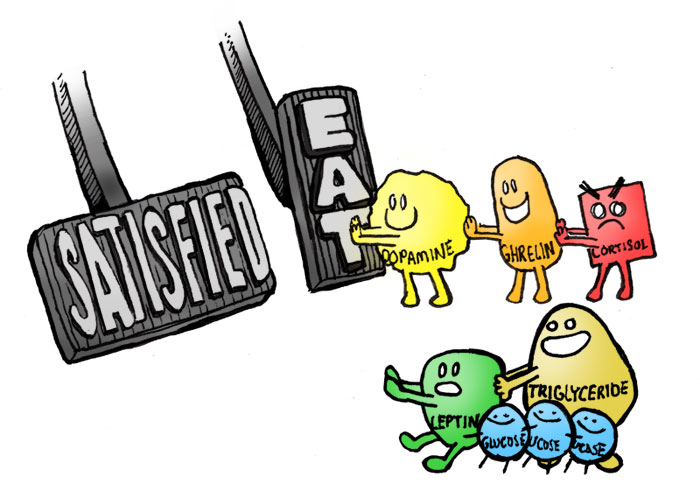 float
 joke
 croak
 elbow
 owner
 alone
7. follow
8. explode
9. homework
10. moaning
11. shadow
12. slowest
13. rainbow
14. approach
15. tightrope
16. cockroach
17. hormone
18. envelope
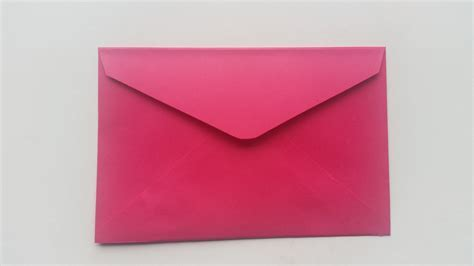 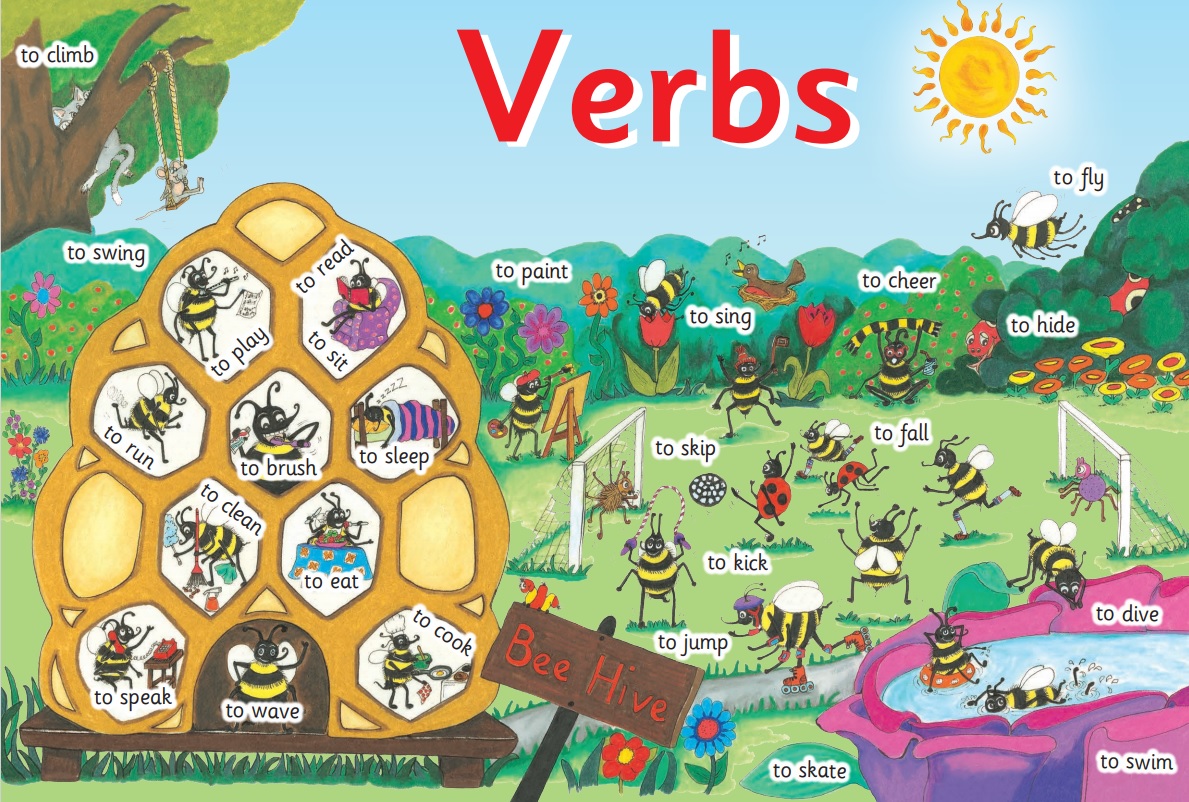 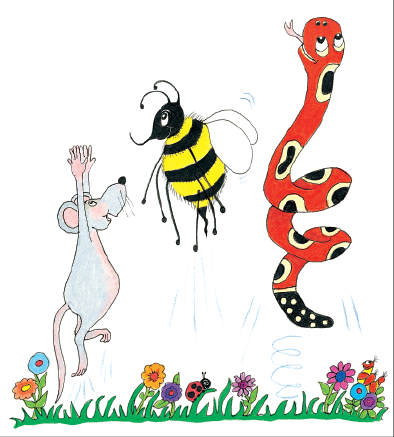 Let’s review
Tricky Pasts.
to cook
 
 to drink
 to ride
 to speak
 to dig
 to make
 to throw
 to lose
 to say
 to run
 to hide
 to ring
 to write
 to be
cooked
to cook
 
 to drink
 to ride
 to speak
 to dig
 to make
 to throw
 to lose
 to say
 to run
 to hide
 to ring
 to write
 to be
cooked
 
 drank
to cook
 
 to drink
 to ride
 to speak
 to dig
 to make
 to throw
 to lose
 to say
 to run
 to hide
 to ring
 to write
 to be
cooked
 
 drank
 rode
to cook
 
 to drink
 to ride
 to speak
 to dig
 to make
 to throw
 to lose
 to say
 to run
 to hide
 to ring
 to write
 to be
cooked
 
 drank
 rode
 spoke
to cook
 
 to drink
 to ride
 to speak
 to dig
 to make
 to throw
 to lose
 to say
 to run
 to hide
 to ring
 to write
 to be
cooked
 
 drank
 rode
 spoke
 dug
to cook
 
 to drink
 to ride
 to speak
 to dig
 to make
 to throw
 to lose
 to say
 to run
 to hide
 to ring
 to write
 to be
cooked
 
 drank
 rode
 spoke
 dug
 made
to cook
 
 to drink
 to ride
 to speak
 to dig
 to make
 to throw
 to lose
 to say
 to run
 to hide
 to ring
 to write
 to be
cooked
 
 drank
 rode
 spoke
 dug
 made
 threw
to cook
 
 to drink
 to ride
 to speak
 to dig
 to make
 to throw
 to lose
 to say
 to run
 to hide
 to ring
 to write
 to be
cooked
 
 drank
 rode
 spoke
 dug
 made
 threw
 lost
to cook
 
 to drink
 to ride
 to speak
 to dig
 to make
 to throw
 to lose
 to say
 to run
 to hide
 to ring
 to write
 to be
cooked
 
 drank
 rode
 spoke
 dug
 made
 threw
 lost
 said
to cook
 
 to drink
 to ride
 to speak
 to dig
 to make
 to throw
 to lose
 to say
 to run
 to hide
 to ring
 to write
 to be
cooked
 
 drank
 rode
 spoke
 dug
 made
 threw
 lost
 said
 ran
to cook
 
 to drink
 to ride
 to speak
 to dig
 to make
 to throw
 to lose
 to say
 to run
 to hide
 to ring
 to write
 to be
cooked
 
 drank
 rode
 spoke
 dug
 made
 threw
 lost
 said
 ran
 hid
to cook
 
 to drink
 to ride
 to speak
 to dig
 to make
 to throw
 to lose
 to say
 to run
 to hide
 to ring
 to write
 to be
cooked
 
 drank
 rode
 spoke
 dug
 made
 threw
 lost
 said
 ran
 hid
 rang
to cook
 
 to drink
 to ride
 to speak
 to dig
 to make
 to throw
 to lose
 to say
 to run
 to hide
 to ring
 to write
 to be
cooked
 
 drank
 rode
 spoke
 dug
 made
 threw
 lost
 said
 ran
 hid
 rang
 wrote
to cook
 
 to drink
 to ride
 to speak
 to dig
 to make
 to throw
 to lose
 to say
 to run
 to hide
 to ring
 to write
 to be
cooked
 
 drank
 rode
 spoke
 dug
 made
 threw
 lost
 said
 ran
 hid
 rang
 wrote
 was, were
‘to be’
‘to be’
‘to be’
‘to be’
‘to be’
‘to be’
‘to be’
‘to be’
‘to be’
‘to be’
‘to be’
‘to be’
‘to be’
‘to be’
‘to be’
‘to be’
‘to be’
‘to be’
‘to be’
Identify the verb in each sentence.

We were on the bus.

She is happy.

They are cold.

You will be seven.
Identify the verb in each sentence.

We were on the bus.

She is happy.

They are cold.

You will be seven.
Identify the verb in each sentence.

We were on the bus.

She is happy.

They are cold.

You will be seven.
Identify the verb in each sentence.

We were on the bus.

She is happy.

They are cold.

You will be seven.
Identify the verb in each sentence.

We were on the bus.

She is happy.

They are cold.

You will be seven.
Activity Page:
Verb ‘to be’
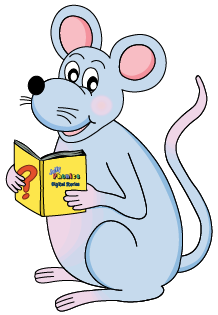 It was cold last night. past
It was cold last night. past
We were happy. past
It was cold last night. past
We were happy. past
She is very intelligent. present
It was cold last night. past
We were happy. past
She is very intelligent. present
They will be at the concert. future
It was cold last night. past
We were happy. past
She is very intelligent. present
They will be at the concert. future
You were very good at Grandma’s house. past
It was cold last night. past
We were happy. past
She is very intelligent. present
They will be at the concert. future
You were very good at Grandma’s house. past
The cat is tabby and white. present
It was cold last night. past
We were happy. past
She is very intelligent. present
They will be at the concert. future
You were very good at Grandma’s house. past
The cat is tabby and white. present
I was sad when the holidays ended. past
It was cold last night. past
We were happy. past
She is very intelligent. present
They will be at the concert. future
You were very good at Grandma’s house. past
The cat is tabby and white. present
I was sad when the holidays ended. past
I am in the school play. present
It was cold last night. past
We were happy. past
She is very intelligent. present
They will be at the concert. future
You were very good at Grandma’s house. past
The cat is tabby and white. present
I was sad when the holidays ended. past
I am in the school play. present
We shall be in town at the weekend. future
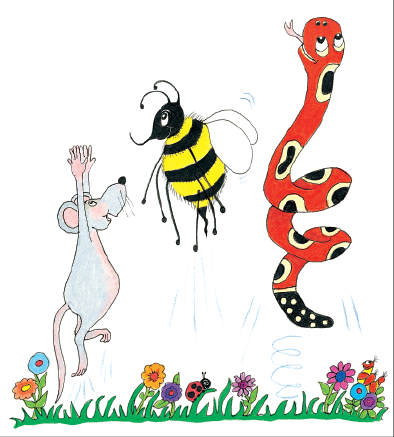 Thank you